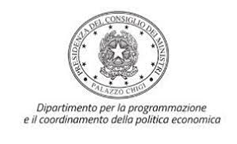 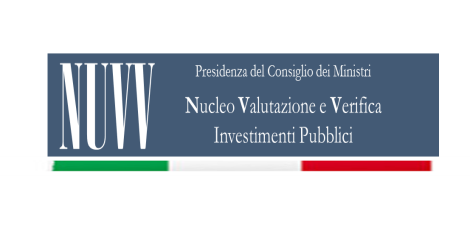 Next Generation EU
Un focus sul dispositivo di ripresa e resilienza e sul Piano nazionale di ripresa e resilienza
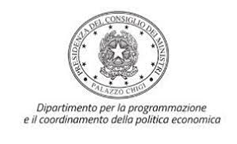 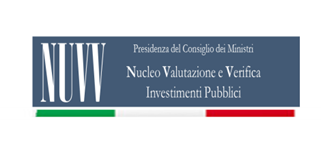 [Speaker Notes: (*) risorse aggiuntive ai programmi preesistenti]
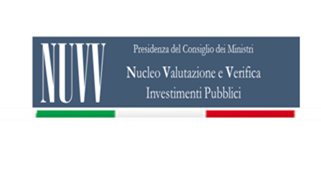 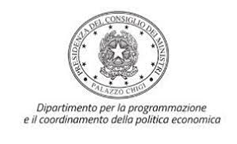 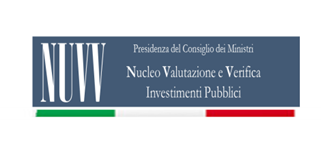 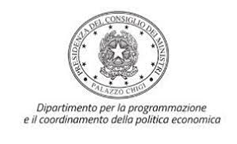 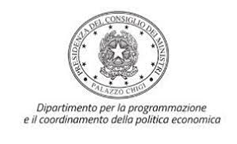 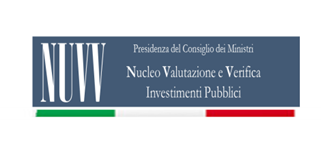 Sovvenzioni 312,5 miliardi di euro
Sovvenzioni 334,95 miliardi di euro
Commissione  europea
602,9 miliardi di euro
Consiglio europeo
672,5 miliardi di euro
Prestiti 360,0 miliardi di euro
Prestiti 267,95 miliardi di euro
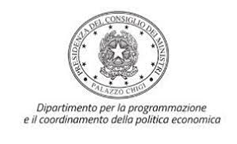 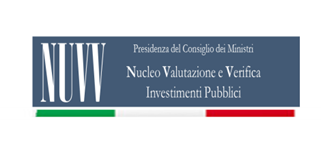 Ambito di applicazione
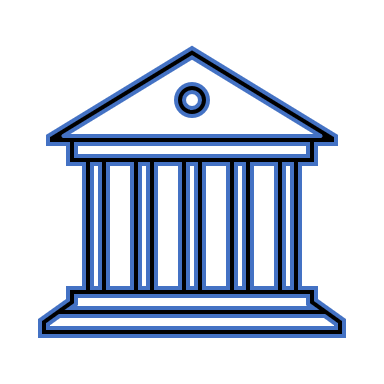 Obiettivi del dispositivo
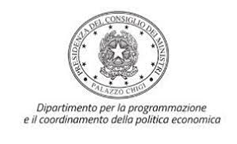 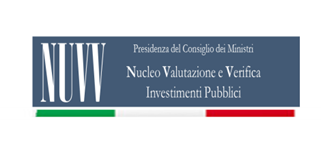 Principi orizzontali
Risorse finanziarie
Spese elegibili
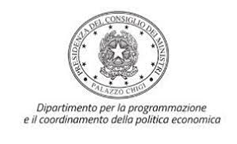 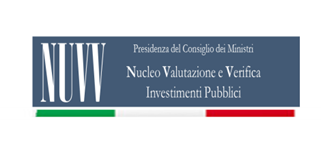 Risorse provenienti da programmi in regime di gestione concorrente e utilizzo delle risorse
Attuazione
Addizionalità e sostegno complementare
[Speaker Notes: (*) nella proposta di regolamento originaria la quota percentuale da impegnare era il 60%]
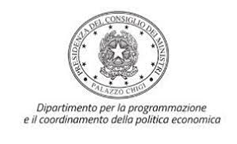 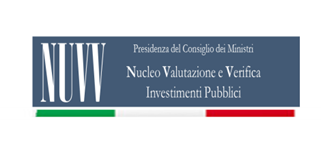 (art.10) La Commissione presenta al Consiglio una proposta di sospensione totale o parziale degli impegni o dei pagamenti che il Consiglio tramite un atto di decisione qualora il Consiglio decida che uno Stato membro non ha adottato misure efficaci per correggere il disavanzo eccessivo, a meno che non abbia determinato l'esistenza di una grave recessione economica dell'Unione nel suo complesso.
la Commissione può presentare al Consiglio una proposta di sospensione totale o parziale degli impegni o dei pagamenti motivate dal fatto che uno Stato membro ha presentato un piano d'azione correttivo insufficiente
se il Consiglio adotta due raccomandazioni successive nella stessa procedura per squilibri eccessivi  
se il Consiglio adotta due decisioni successive nella stessa procedura per squilibri eccessivi a norma dell'articolo 10, paragrafo 4, del regolamento (UE) n. 1176/2011, con cui accerta l'inadempimento dello Stato membro per non aver adottato l'azione correttiva raccomandata;
se la Commissione conclude che lo Stato membro non ha adottato le misure di cui al regolamento (CE) n. 332/2002 e, di conseguenza, decide di non autorizzare l'erogazione del sostegno finanziario concesso a tale Stato membro;
se il Consiglio decide che uno Stato membro non adempie al programma di aggiustamento macroeconomico di cui all'articolo 7 del regolamento (UE) n. 472/2013 o alle misure richieste da una decisione del Consiglio adottata a norma dell'articolo 136, paragrafo 1, TFUE.
Si riserva la priorità alla sospensione degli impegni; i pagamenti sono sospesi solo qualora si richieda un intervento immediato e in caso di grave inosservanza.
La decisione di sospendere i pagamenti si applica alle richieste di pagamento presentate dopo la data della decisione di sospensione.
Una proposta di una decisione di sospendere gli impegni presentata dalla Commissione si ritiene adottata dal Consiglio a meno che esso non decida, tramite un atto di esecuzione, di respingere la proposta a maggioranza qualificata entro un mese dalla presentazione della proposta della Commissione. 
La sospensione degli impegni si applica agli impegni a decorrere dal 1° gennaio dell'anno successivo all'adozione della decisione di sospensione.
L'ambito e il livello della sospensione degli impegni o del pagamento da imporre sono proporzionati, rispettano la parità di trattamento tra Stati membri e tengono conto della situazione socioeconomica dello Stato membro interessato, in particolare del livello di disoccupazione, povertà o esclusione sociale nello Stato membro interessato comparato alla media dell'Unione e dell'impatto della sospensione sull'economia dello Stato membro interessato. 
La sospensione degli impegni è soggetta a un massimale del 25 % degli impegni o dello 0,25 % del PIL nominale, se inferiore, in uno dei seguenti casi:
a) nel primo caso di inadempienza riguardante una procedura per disavanzi eccessivi;
b) nel primo caso di inadempienza riguardante un piano d'azione correttivo in una procedura per squilibri eccessivi;
c) nel caso di inadempienza dell'azione correttiva raccomandata in seguito a una procedura per squilibri eccessivi;
d) nel primo caso di inadempienza di cui al paragrafo 2, lettere c) e d) del medesimo articolo 10.
Nel caso di inadempienza persistente, la sospensione degli impegni può superare le percentuali massime sopraindicate.
Misure per collegare il dispositivo a una sana governance economica
[Speaker Notes: (*) nella proposta di regolamento originaria la quota percentuale da impegnare era il 60%]
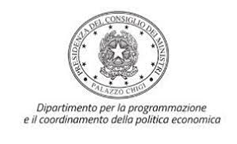 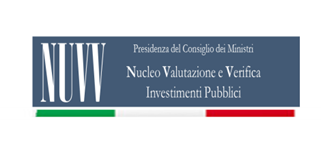 Il dispositivo per la ripresa e la resilienza – il Regolamento
Misure per collegare il dispositivo a una sana governance economica
[Speaker Notes: (*) nella proposta di regolamento originaria la quota percentuale da impegnare era il 60%]
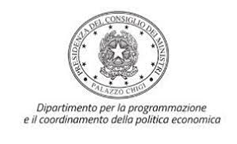 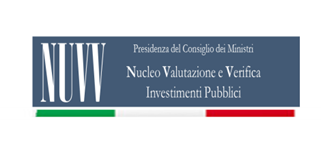 Misure per collegare il dispositivo a una sana governance economica
Chiavi di ripartizione del contributo finanziario
Assegnazione del contributo finanziario
Prefinanziamento
[Speaker Notes: (*) nella proposta di regolamento originaria la quota percentuale da impegnare era il 60%]
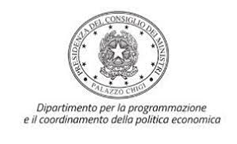 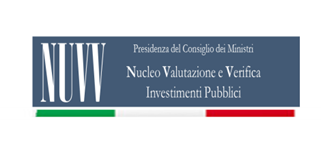 Prestiti
Sottoscrizione dell’accordo di prestito
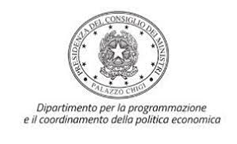 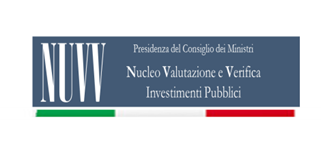 Relazione di riesame
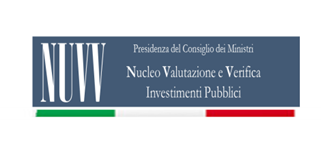 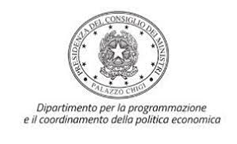 Ammissibilità dei Piani per la ripresa e la resilienza
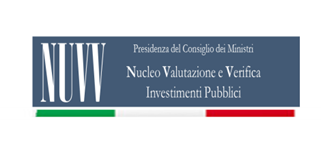 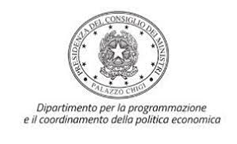 I piani per la ripresa e la resilienza
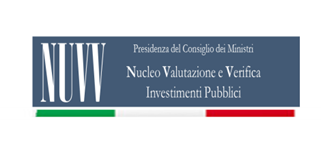 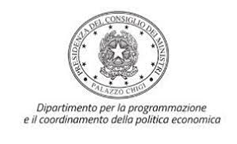 I piani per la ripresa e la resilienza
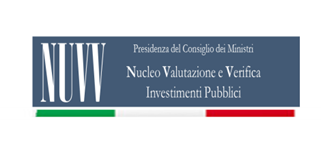 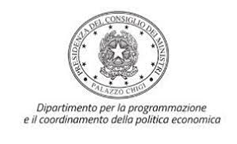 I piani per la ripresa e la resilienza
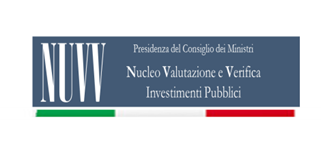 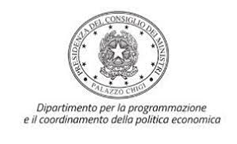 Valutazione della Commissione
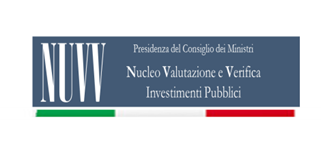 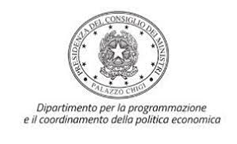 Proposta della Commissione e decisione di esecuzione del Consiglio
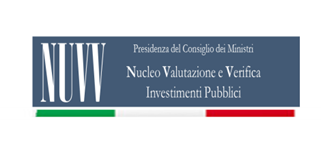 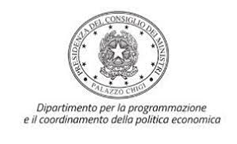 Proposta della Commissione e decisione di esecuzione del Consiglio
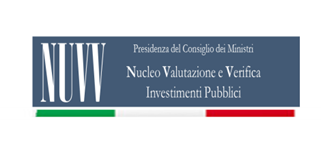 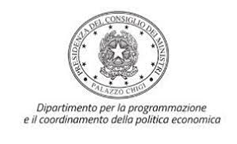 Modifica dei Piani
Regole sui pagamenti e su altre questioni finanziarie comprese sospensione e annullamento del contributo
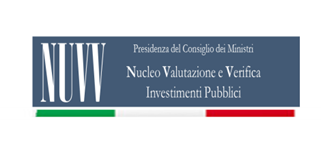 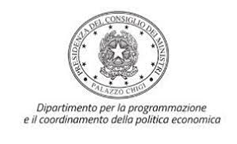 Comunicazioni,  monitoraggio e valutazione
Relazione di Valutazione
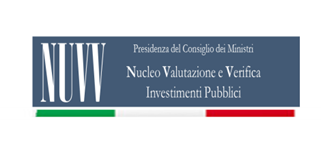 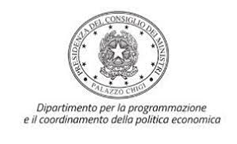 Quindi, riassumendo…
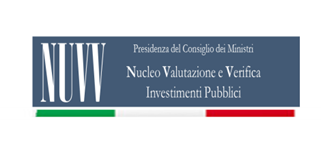 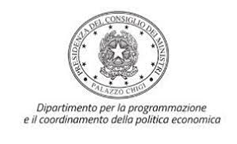 Per ricevere il sostegno a titolo del dispositivo per la ripresa e la resilienza, gli Stati membri devono preparare piani nazionali per la ripresa e la resilienza che definiscano il programma di riforme e investimenti fino al 2026, compresi target intermedi e finali e costi stimati.
I piani dovranno tenere conto delle sfide e delle priorità individuate nelle Raccomandazioni specifiche per paese del semestre europeo e contribuire a rafforzare il potenziale di crescita, la creazione di posti di lavoro e la resilienza economica e sociale degli Stati membri. Almeno il 37 per cento della dotazione del piano dovrà sostenere la transizione verde e almeno il 20 per cento la trasformazione digitale. Inoltre, gli Stati membri dovranno garantire che le misure da essi previste rispettino il principio "non arrecare un danno significativo" di cui al regolamento UE in materia di tassonomia del 18 giugno 2020 che ha definito il concetto di attività economica sostenibile dal punto di vista ambientale.
Saranno ammissibili le misure avviate dal primo febbraio 2020.
Gli Stati membri possono sottoporre i Piani alla Commissione per un interlocuzione preliminare a partire dal 15 ottobre 2020 mentre la presentazione ufficiale dei Piani dovrà avvenire entro il 30 aprile 2021.
L'attuazione del dispositivo sarà coordinata dalla task force della Commissione per la ripresa e la resilienza in stretta collaborazione con la direzione generale degli Affari economici e finanziari (DG ECFIN). Un comitato direttivo presieduto dalla Presidente Ursula von der Leyen fornirà un orientamento politico alla task force per contribuire a garantire che il dispositivo sia attuato in modo coerente ed efficace.
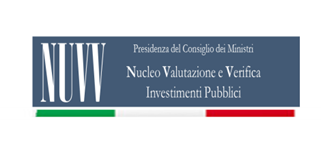 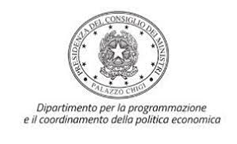 Tempistica
La Commissione valuterà i Piani per la ripresa e la resilienza presentati dagli Stati membri entro due mesi dal loro ricevimento o, se del caso, i relativi aggiornamenti. Se necessario, lo Stato membro interessato e la Commissione possono convenire di prorogare il termine di un periodo di tempo ragionevole.
La valutazione dei piani per la ripresa e la resilienza deve essere approvata dal Consiglio mediante una decisione di esecuzione, da adottare entro quattro settimane dalla proposta della Commissione.
Il mandato del Consiglio prevede che il prefinanziamento del dispositivo sia versato agli Stati membri su richiesta nel 2021.
Il prefinanziamento ammonterà a un massimo del 13 per cento del sostegno totale previsto nei rispettivi piani per la ripresa e la resilienza approvati dal Consiglio.
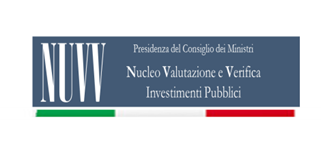 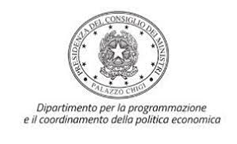 Nell'ambito del dispositivo, i finanziamenti sono erogati agli Stati membri a condizione che siano stati conseguiti in modo soddisfacente i pertinenti target intermedi e finali previsti nei rispettivi piani per la ripresa e la resilienza.
Conformemente al mandato del Consiglio, prima di adottare una decisione che autorizza l'erogazione del sostegno finanziario, oltre alla regolare consultazione del pertinente comitato di esperti, la Commissione chiederà al Comitato economico e finanziario di esprimere un parere sul conseguimento soddisfacente dei target intermedi e finali. Tale parere dovrebbe essere formulato entro quattro settimane dal ricevimento della valutazione preliminare della Commissione.
La posizione del Consiglio fa inoltre riferimento al meccanismo del freno di emergenza previsto nelle conclusioni del Consiglio europeo del 17-21 luglio qualora, in via eccezionale, uno o più Stati membri ritengano che vi siano gravi scostamenti dal conseguimento soddisfacente dei pertinenti target intermedi e finali.
Il meccanismo prevede che se uno o più Stati membri ritengono “che vi siano gravi scostamenti dal soddisfacente conseguimento dei pertinenti target intermedi e finali” del progetto, in via eccezionale possono chiedere che la  questione sia rimessa al Consiglio europeo, che ne deve discutere nella sua riunione immediatamente successiva.
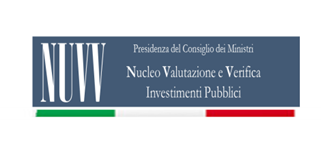 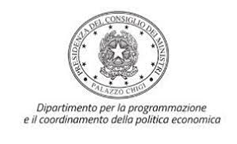 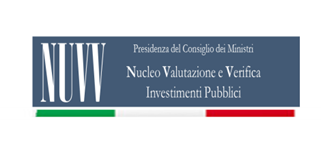 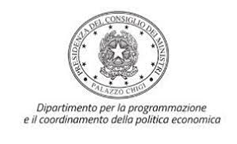 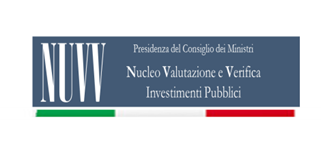 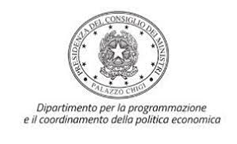 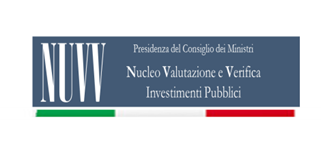 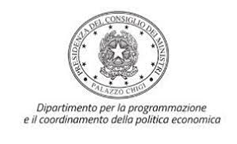 Le sfide e le missioni del PNNR
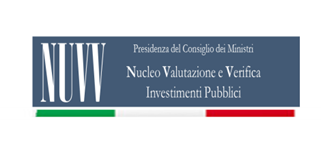 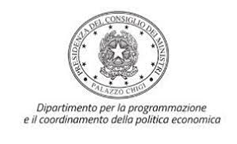 Gli obiettivi del PNNR
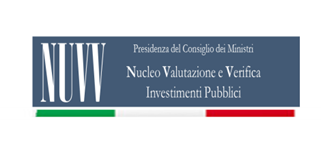 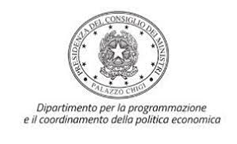 [Speaker Notes: (*) Commission Staff Working Document - Guidance to Member States Recovery and Resilience Plans
Brussels, 17.9.2020 SWD (2020) 205 final]
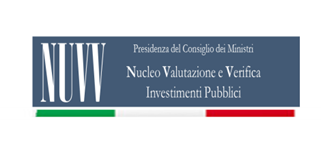 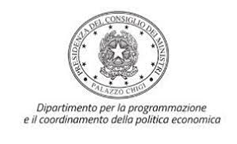 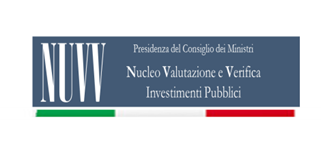 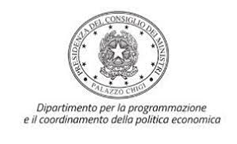 Per approfondire
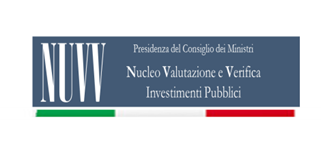 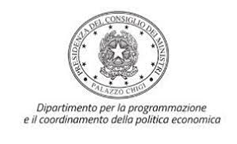 Indicazioni normative e documenti di lavoro

Regolamento (UE) 2020/2094 del Consiglio, del 14 dicembre 2020, che istituisce uno strumento dell’Unione europea per la ripresa, a sostegno alla ripresa dell’economia dopo la crisi COVID-19)
https://eur-lex.europa.eu/legal-content/IT/TXT/PDF/?uri=CELEX:32020R2094&from=IT
Regolamento (UE) 2021/241 del Parlamento Europeo e del Consiglio 2021/241 del 12 febbraio 2021 che istituisce  il dispositivo per la ripresa e la resilienza
https://eur-lex.europa.eu/legal-content/IT/TXT/?uri=CELEX:32021R0241
Regolamento (UE) 2020/852 del Parlamento europeo e del del Consiglio del 18 giugno 2020 relativo all’istituzione di un quadro che favorisce gli investimenti sostenibili e recante modifica del regolamento (UE) 2019/2088 (Testo rilevante ai fini del SEE)
https://eur-lex.europa.eu/legal-content/IT/TXT/PDF/?uri=CELEX:32020R0852&from=EN
Brussels, 17.9.2020 SWD(2020) 205 final PART 1/2 COMMISSION STAFF WORKING DOCUMENT GUIDANCE TO MEMBER STATES RECOVERY AND RESILIENCE PLANS 
https://ec.europa.eu/info/sites/info/files/3_en_document_travail_service_part1_v3_en_0.pdf
Brussels, 22.1.2021 SWD(2021) 12 final PART 1/2 COMMISSION STAFF WORKING DOCUMENT GUIDANCE TO MEMBER STATES RECOVERY AND RESILIENCE PLANS
https://ec.europa.eu/info/sites/info/files/document_travail_service_part1_v2_en.pdf
Proposta di Piano nazionale di ripresa e resilienza presentato al Parlamento (15 gennaio 2021)
https://documenti.camera.it/_dati/leg18/lavori/documentiparlamentari/IndiceETesti/027/018/INTERO.pdf